KIMYO
9-sinf
Mavzu: 
I guruh yonaki guruhcha elementlari. Atom tuzilishi. Xossalari. Mis.
Mis guruhchasi elementlari
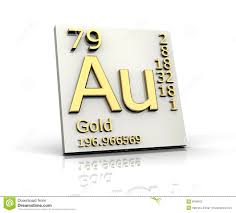 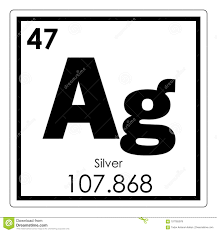 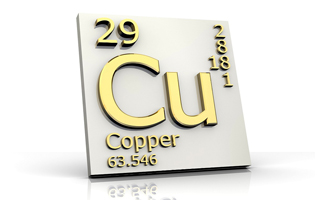 Davriy jadvalning I guruh yonaki guruhchasida uchta ele­ ment – mis, kumush va oltin joylashgan
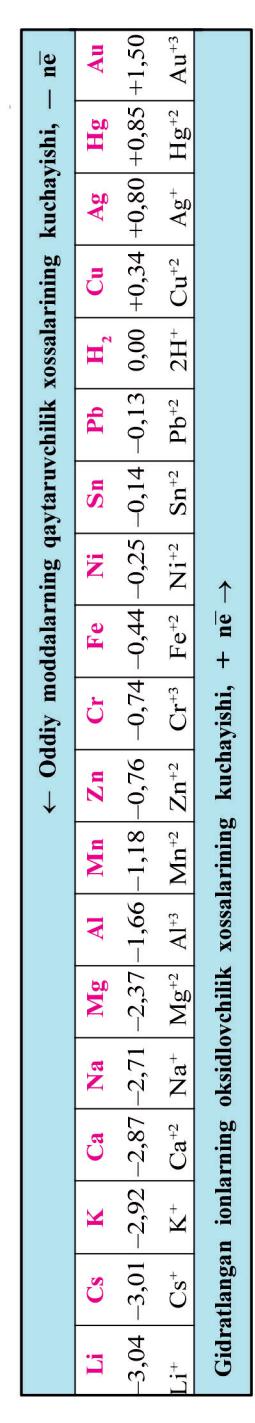 Metallik xossasi
Metallarning aktivlik qatorida vodoroddan keyin turadi.
Shuning uchun bu metallar suv va kislotalardan vodorodni siqib chiqara olmaydi.
Xossalari
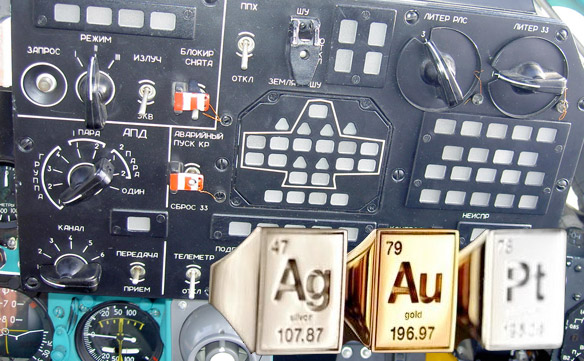 Juda yaxshi bolg‘alanuvchan, ayniqsa, oltin juda yaxshi bolg‘alanadi. Elektr tokini yaxshi o‘tkazadi. Elektr o‘tkazuv­­ chanligi kumush mis, oltin 
qatorida kamayib boradi.
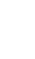 Cu
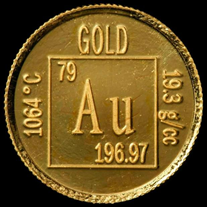 Kimyoviy elementlar davriy jadvalida joylashgan o‘rni va atom tuzilishi.
Mis kimyoviy elementlar davriy jadvalida 4- davr, 5-qator, I guruhning yonaki guruhchasida joylashgan bo‘lib, tartib raqami 29.
Nisbiy atom massasi 63,546 ga teng. 
Atom tuzilishi:
 Cu +29 2) 8 )18) 1); 1s2  2s2 2p6 3s2 3p6 3d10 4s1; [Ar] 3d10 4s1
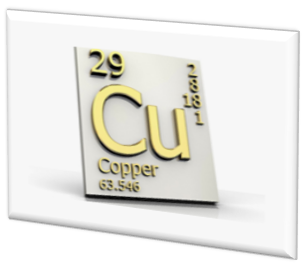 Kimyoviy elementlar davriy jadvalida joylashgan o‘rni va atom tuzilishi.
Kumush kimyoviy elementlar davriy jadvalida
 5- davr, 7-qator,
           I guruhning yonaki guruhchasida joylashgan. 
Tartib ra­qami 47. 
             Nisbiy atom massasi 107,868. 
Atom tuzilishi:
 
                Ag +47 	2 8 18 18 1;	[Kr] 4d10  5s1
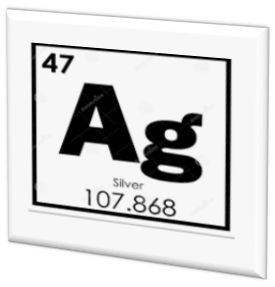 Kimyoviy elementlar davriy jadvalida joylashgan o‘rni va atom tuzilishi.
Oltin kimyoviy elementlar davriy jadvalida
                   6- davr, 9-qator, 
I guruhning yonaki guruhchasida joylashgan. 
                   Tartib raqami 79. 
Nisbiy atom massasi 196,967.
                     
                  Atom tuzilishi:
Au +79  2 8 18 32 18 1;	[Xe] 4f14  5d10  6s1
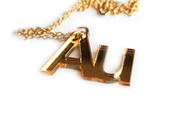 O‘zbekistonda metallar juda ko‘p uchraydi.
Mis zahiralari bo‘yicha O‘zbekiston 
10-11-o‘rinni egallaydi;
Oltin zahiralari bo‘yicha 4-o‘rinni, qazib olish bo‘yicha 7-o‘rinda turadi.
Metllar konlari
Mis rudalari Olmaliqdagi Qalmoqqir konida mavjud bo‘lib, bu ruda Olmaliq kon-metallurgiya Kombinatida qayta ishlanadi.
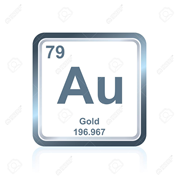 Oltin konlari
Oltin, asosan, Markaziy Qizilqumdagi Muruntov konida, kumush konlari esa Navoiy, Namangan viloyatlarida joylashgan.
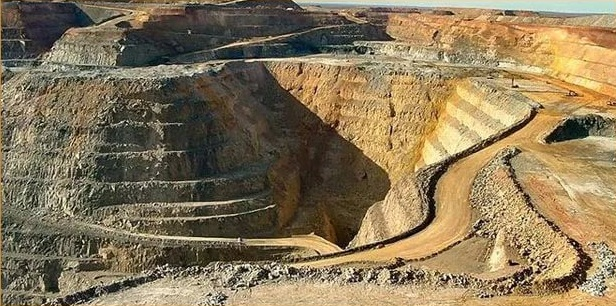 Mis.
Mis insonlarga juda qadimdan ma’lum bo‘lgan metal­ lardan biridir. Misning qalay bilan hosil qilgan qotishmasi – bronza qadimda turli xil haykallar, qurol-aslahalar, ro‘zg‘or buyumlari tayyorlash uchun ishlatilib kelingan.
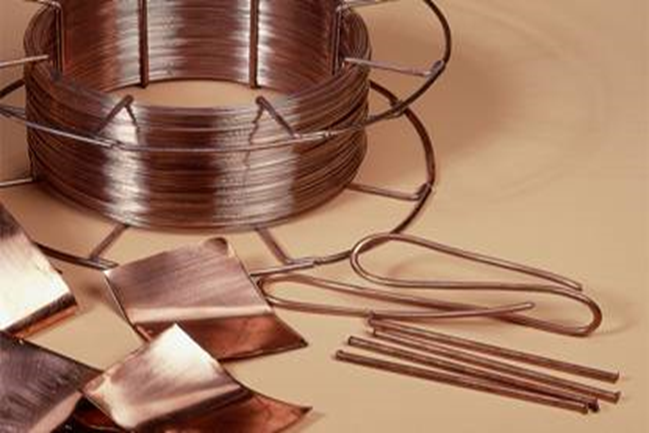 Mis tabiatda oz miqdorda uchraydi. U asosan, birikmalar, ba’zan tug‘ma, ya’ni sof holda ham uchraydi.
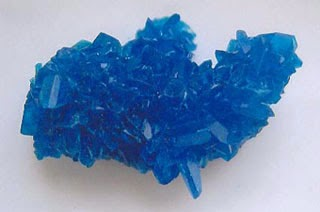 CuSO4
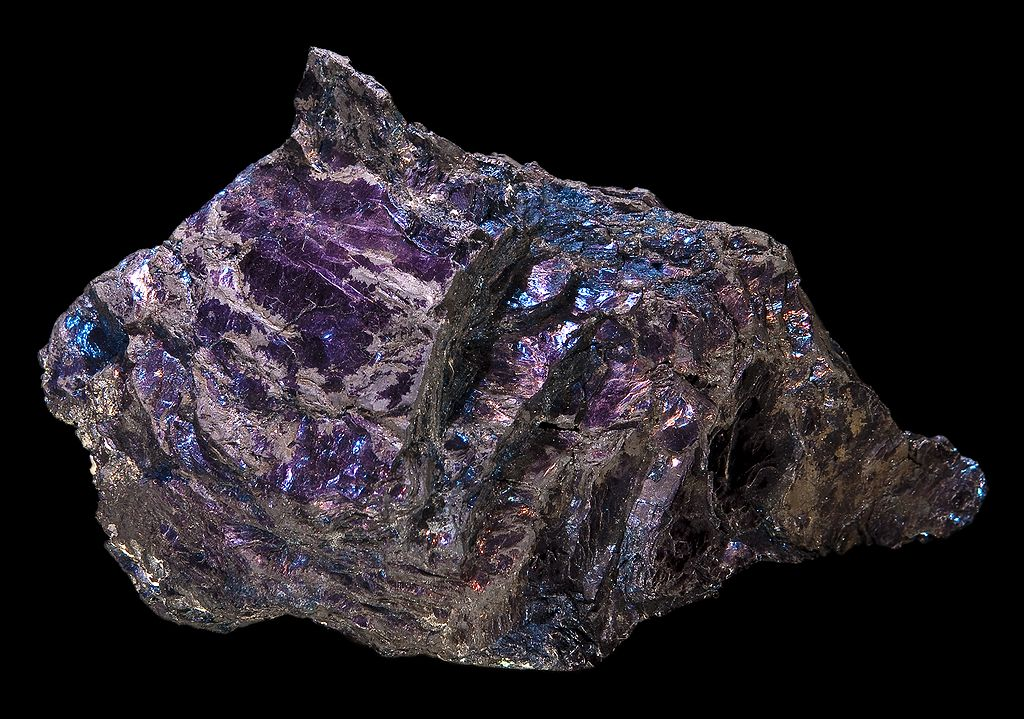 CuS
Misning birikmalari
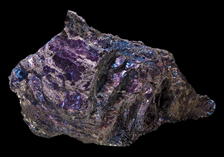 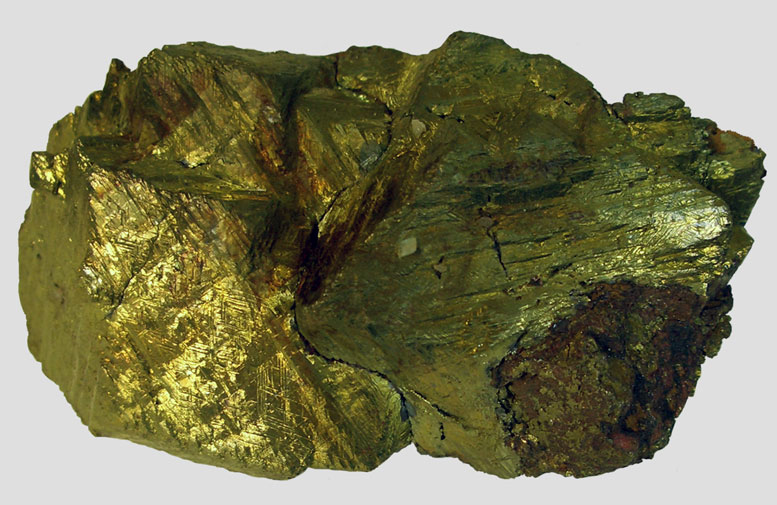 Cu2O
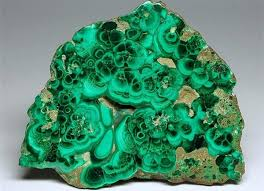 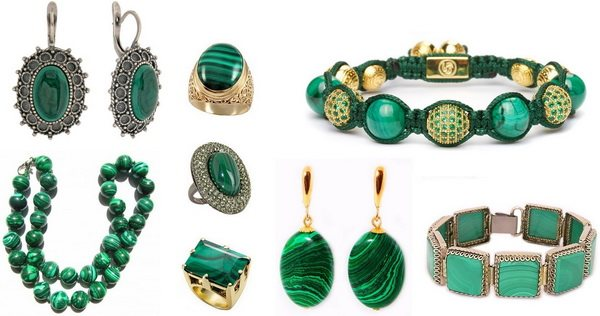 CuFeS2
Olinishi.
Sanoatda metallarni olish uchun metall oksidlarini ko‘mir yoki is gazi yordamida qaytarib olinadi.
 
Misni olish uchun avval Cu2S (mis yaltirog‘i) rudasi yon­ diriladi:
 2Cu2S + 3O2=2Cu2O + 2SO2

Reaksiya natijasida hosil bo‘lgan (Cu2O) mahsulot mis yaltirog‘i bilan o‘zaro ta’sirlashib, mis hosil qiladi:
 
2Cu2O + Cu2S=6Cu + SO2
Bu usul bilan olingan mis tarkibida Ni, Ag, Au kabi qo‘­shimchalar­ bo‘ladi. Toza mis olish uchun uni elektroliz qilinadi.
Fizikaviy xossalari
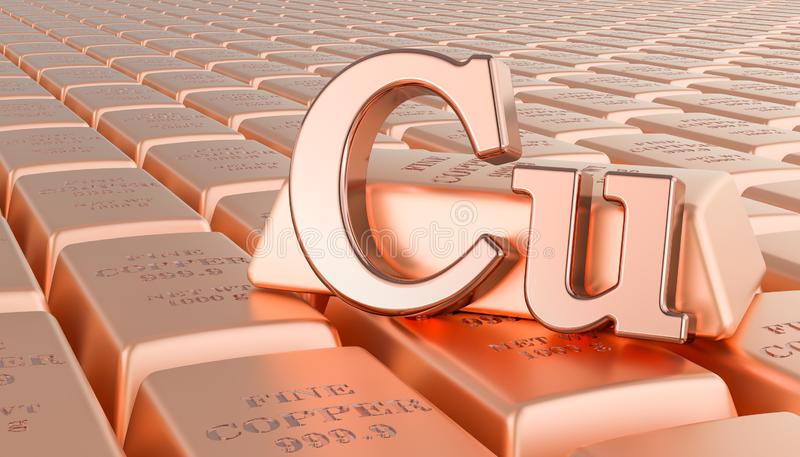 Mis qizil rangli, qattiq elastik xossaga ega bo‘lgan metall bo‘lib, elektr tokini va issiqlikni juda yaxshi o‘tkazadi.
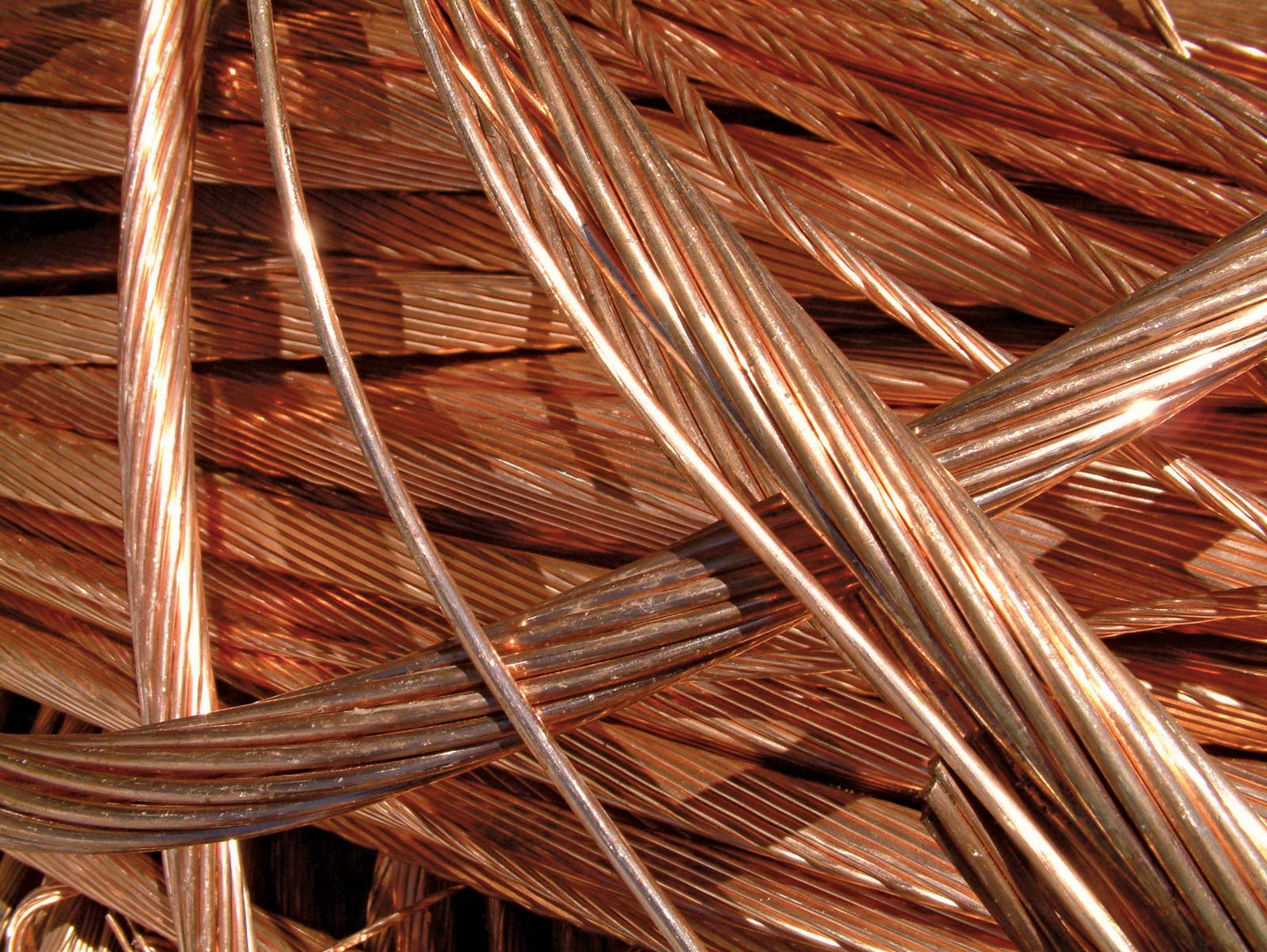 Kimyoviy xossalari
Mis nisbatan passiv metall bo‘lib, odat­dagi sharoitda quruq havoda, hatto kislorodda ham oksidlanmaydi. 
Yuqori haroratda esa ko‘plab oddiy moddalar bilan reaksiyaga kirishadi:
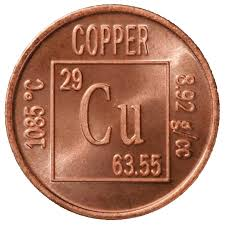 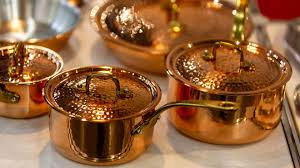 Oddiy moddalar bilan reaksiyaga kirishadi
Reaksiyalarni davom ettiring:
Cu + Cl2 = …
Cu + O2 = …
Cu + S = …
Reaksiyalarni davom ettiring
Cu + O2 + H2O + CO2 = …
Cu + H2SO4(kons.) = …
Cu + HNO3(kons.) = …
Cu + HNO3(suyul.) = …
Malaxitni hosil bo‘lishi
Mis metalli nam havoda uzoq muddat saqlansa, havodagi kislorod suv bug‘lari va karbonat angidrid bilan reaksiyaga kirishib, to‘q yashil rangli malaxitni hosil qiladi. Natijada mis buyumlarining sirti yupqa yashil parda bilan qoplanadi:
 
2Cu + O2 + H2O + CO2 = CuCO3Cu(OH)2

(CuOH)2CO3 – malaxit.
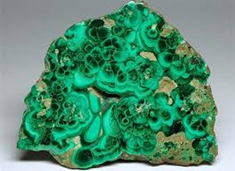 Xossalari
Vodorod, uglerod va azot bilan yuqori haroratda ham reaksiyaga kirishmaydi.
Xossalari
Mis metallar aktivlik qatorida vodoroddan keyin joylashgan. U xlorid kislota, suyultirilgan sulfat kislotalar bilan reaksiyaga kirishmaydi
 
Konsentrlangan sulfat kislota bilan reaksiyaga kirishib, oltingugurt (IV)-oksidini ajratib chiqaradi:
Cu + 2H2SO4 =CuSO4 + SO2 +2H2O (kons)
Xossalari
Nitrat kislota bilan kislotaning konsentratsiyasiga qarab 
tur­licha reaksiyaga kirishadi:
 
Cu + 4HNO3 =Cu(NO3)2 + 2NO2 + 2H2O (kons)
 
3Cu + 8HNO3 =3Cu(NO3)2 + 2NO + 4H2O (suyul)
Mis (II)-oksid
Mis (II)-oksid qaytaruvchilar bilan reaksiyaga kirishib, mis metallini hosil qiladi:
       CuO + H2  = Cu + H2O;	
CuO + CO = Cu + CO2
 
U suvda erimaydi. Kislotalar bilan reaksiyaga kirishib, tuz hosil qiladi:
 CuO + H2SO4 = CuSO4 + H2O;
 CuO + 2HCl = CuCl2 + H2O
Mis (II)-gidroksidi Cu(OH)2
Suvda  erimaydigan  havorangli modda bo‘lib, asoslarga xos reaksiyalarni namoyon etadi:
 
Cu(OH)2  + H2SO4 = CuSO4  + 2H2O
 
Mis (II)-gidroksidni olish uchun, asosan, misning suvda eriydigan ikki valentli tuzlariga ishqor ta’sir ettiriladi:
 
CuSO4  + 2NaOH =Cu(OH)2  + Na2SO4
Tuzlarning ranglari turli xil bo‘ladi.
Mis (II)-sulfat (CuSO4).
 Oq rangli kukun bo‘lib, uning kristallgidrati (CuSO4.5H2O) mis kuporosi deb ataladi 
va u ko‘k rangli kristall moddadir. 
Mis (II)-xlorid (CuCl 2 . 2H 2 O) yashil,
 mis (II)-nitrat (Cu(NO3)2.3H2O) ko‘k rangli moddalardir.
Ishlatilishi
Tuproqda misning yetishmasligi o‘simliklarning o‘sishi, rivoj­lanishi­ va hosildorligiga jiddiy ta’sir ko‘rsatadi. U o‘simliklarda­ sodir bo‘ladigan fotosintez jarayonida ishtirok etadi. 
O‘sim­liklarning­ azotni o‘zlashtirishida va ularda uglevod, kraxmal, oqsil moddalarini sintez bo‘lishida muhim ahamiyatga ega.
Ishlatilishi
Misning birikmalari qishloq xo‘jaligi ekinlari zararkunanda­­lariga qarshi ishlatiladigan kimyoviy vositalardir. 
Masalan, mis kuporosi (CuSO4.5H2O)ning so‘ndirilgan ohak bilan aralashmasi o‘sim­lik zararkunandalariga qarshi ishlatiladigan kimyoviy vositalardan biridir­ (pestitsid).
Ishlatilishi
Mis kuporosi, kaliy xlorid va mochevinalarning aralashmasi mis-kaliy-azotli mikroo‘g‘itdir­. Misning tuzlari turli xildagi bo‘yoqlar tayyorlashda ham qo‘llaniladi.
Mustaqil bajarish uchun topshiriqlar
1. Darslikdagi 28-mavzuni o‘qish, tegishli atamalar, reaksiya tenglamalarni yozish hamda o‘rganish.
2. Ishqoriy metallarning atom tuzilishi bilan misning atom tuzilishini solishtiring. Qanday farqni ko‘rdingiz.
3. 10 gramm mis va mis(II)-oksid aralashmasini eritish uchun xlorid kislotaning 20%li eritmasidan 36,5 gramm sarflandi. Dastlabki aralashma tarkibidagimisning massa ulushini hisoblang.